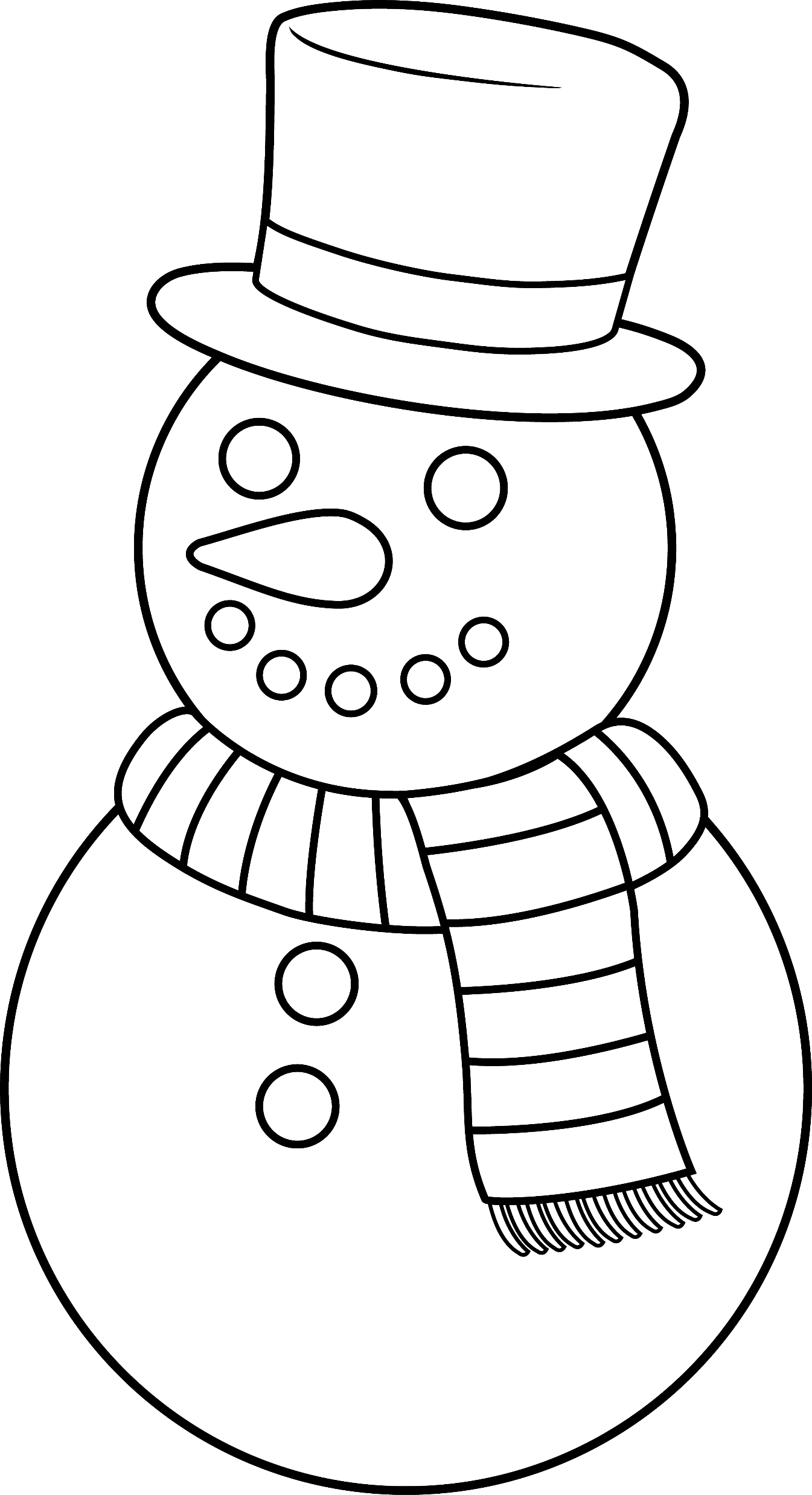 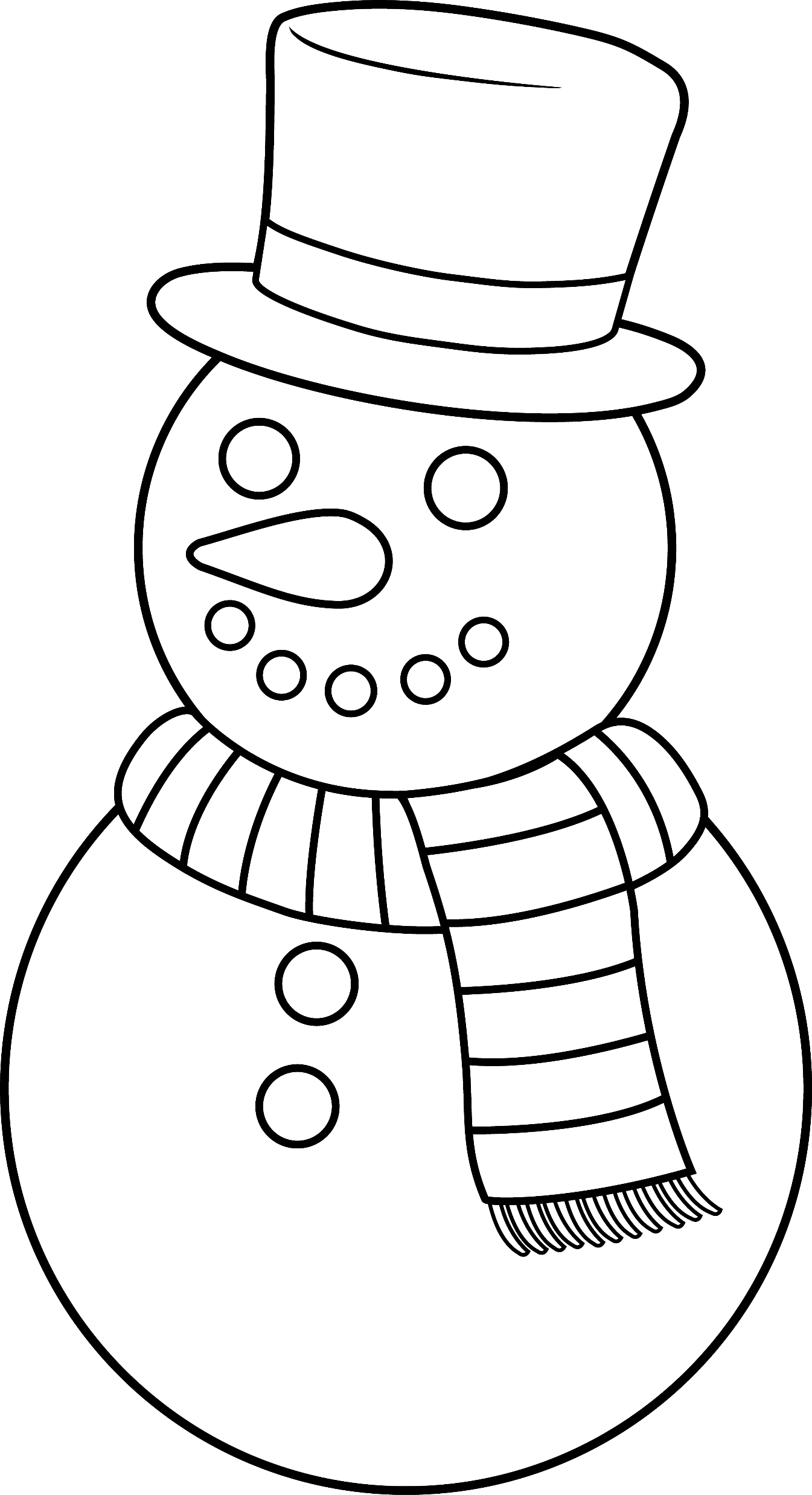 +
–
S
+
+
S
L
L
+
–
S
S
L
L
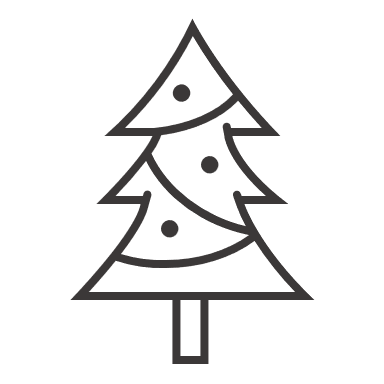 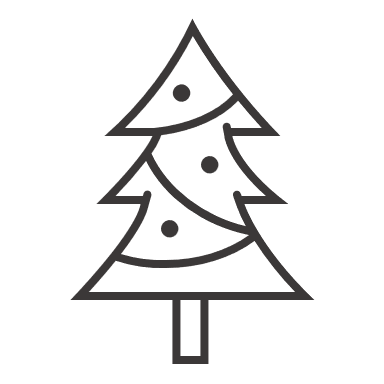 L
S
L
S
S
L
+
L
S
L
S
S
L
+
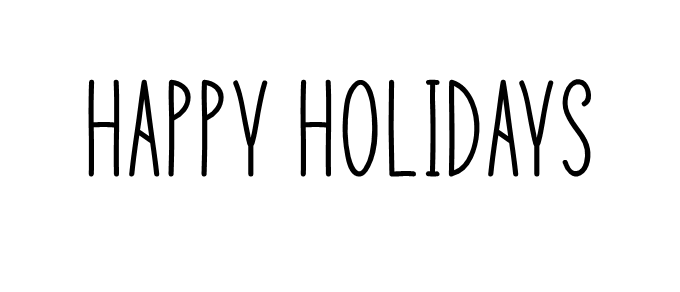 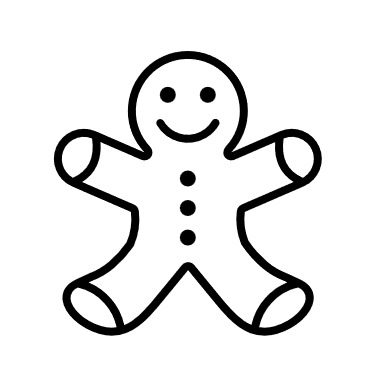 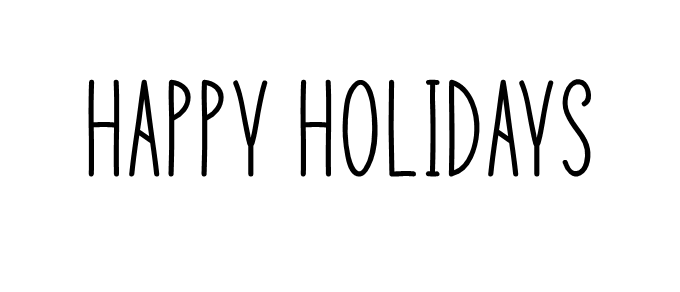 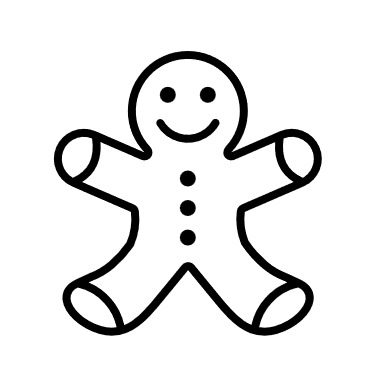 +
–
S
L
S
L
S
L
+
+
–
S
L
S
L
S
L
+
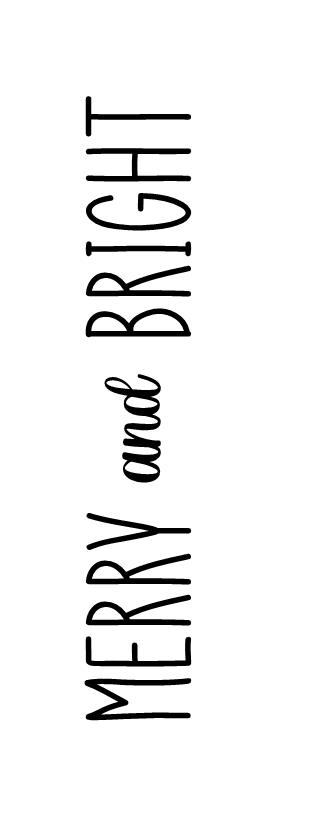 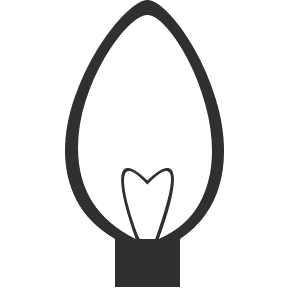 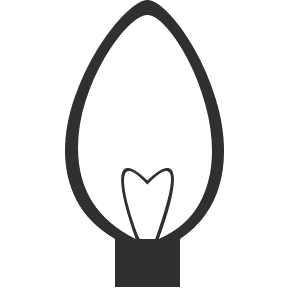 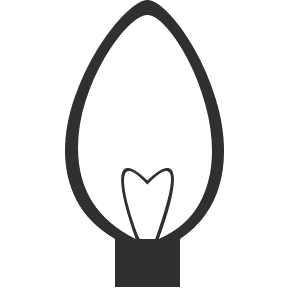 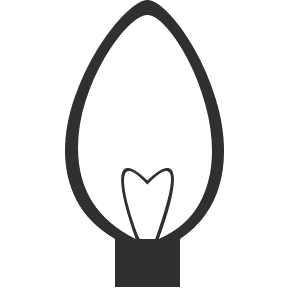 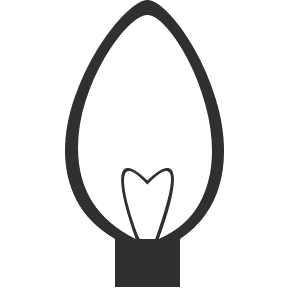 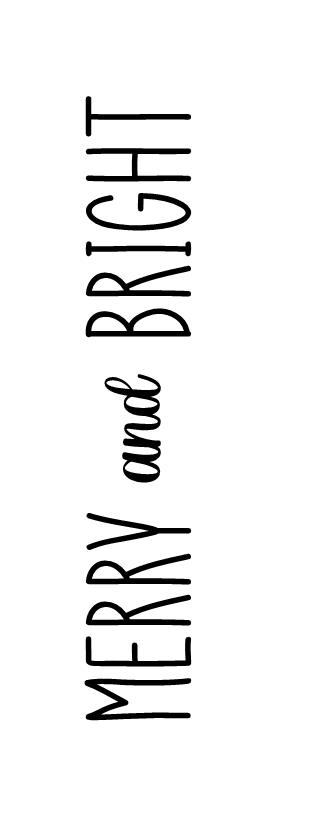 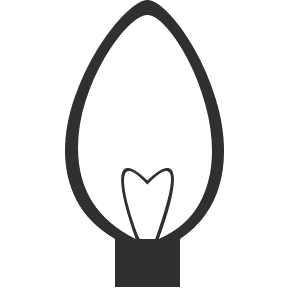 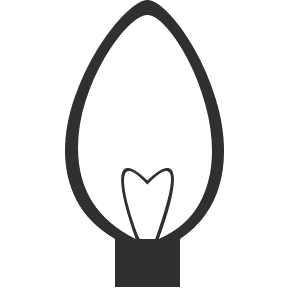 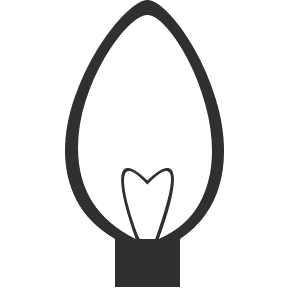 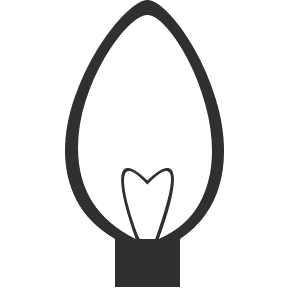 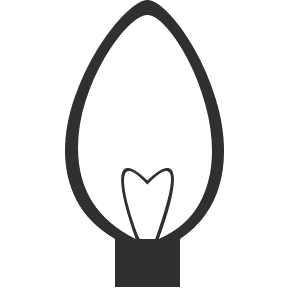 S
L
S
L
L
S
+
–
L
S
L
S
+
S
L
S
L
L
S
+
–
L
S
L
S
+
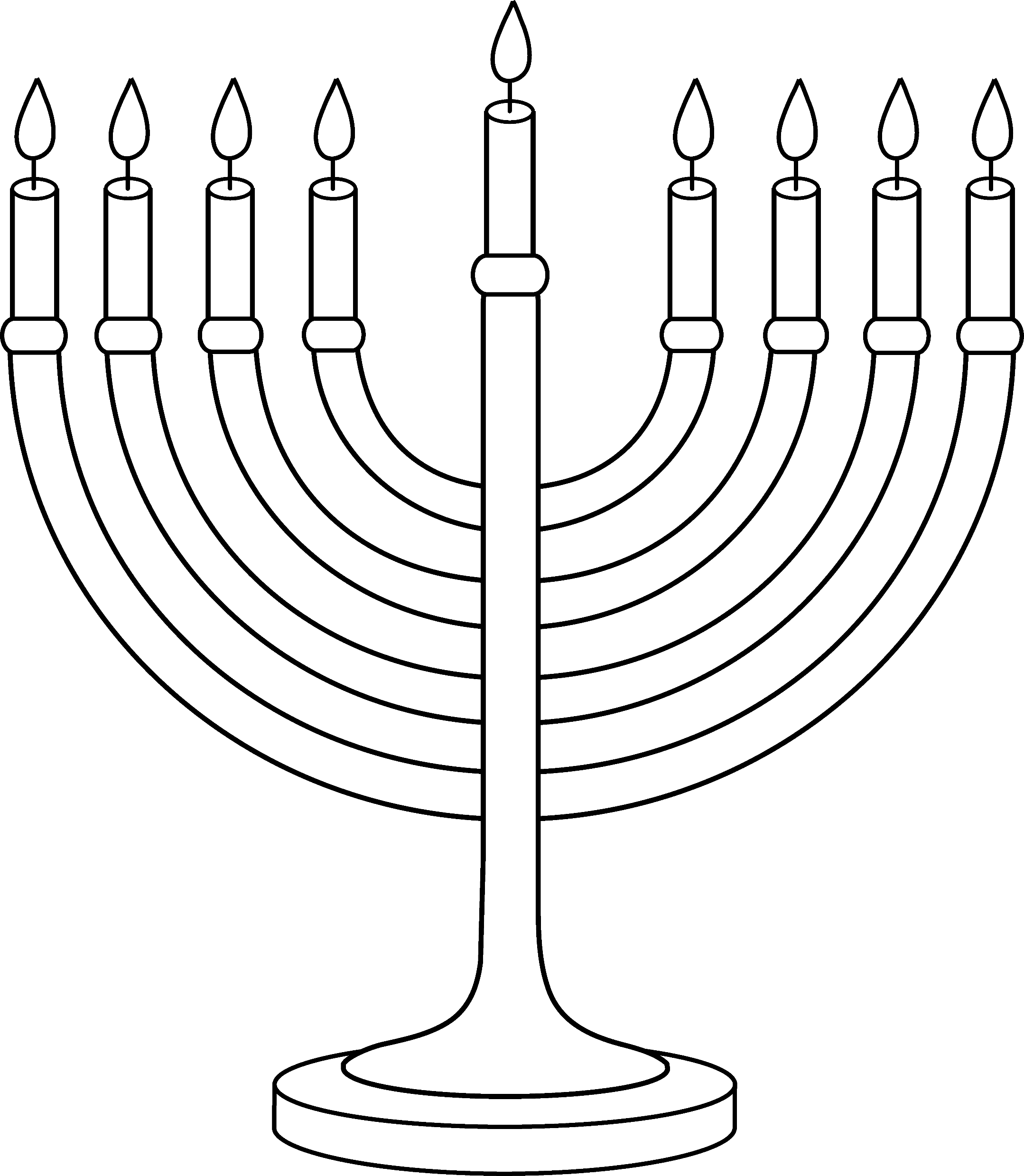 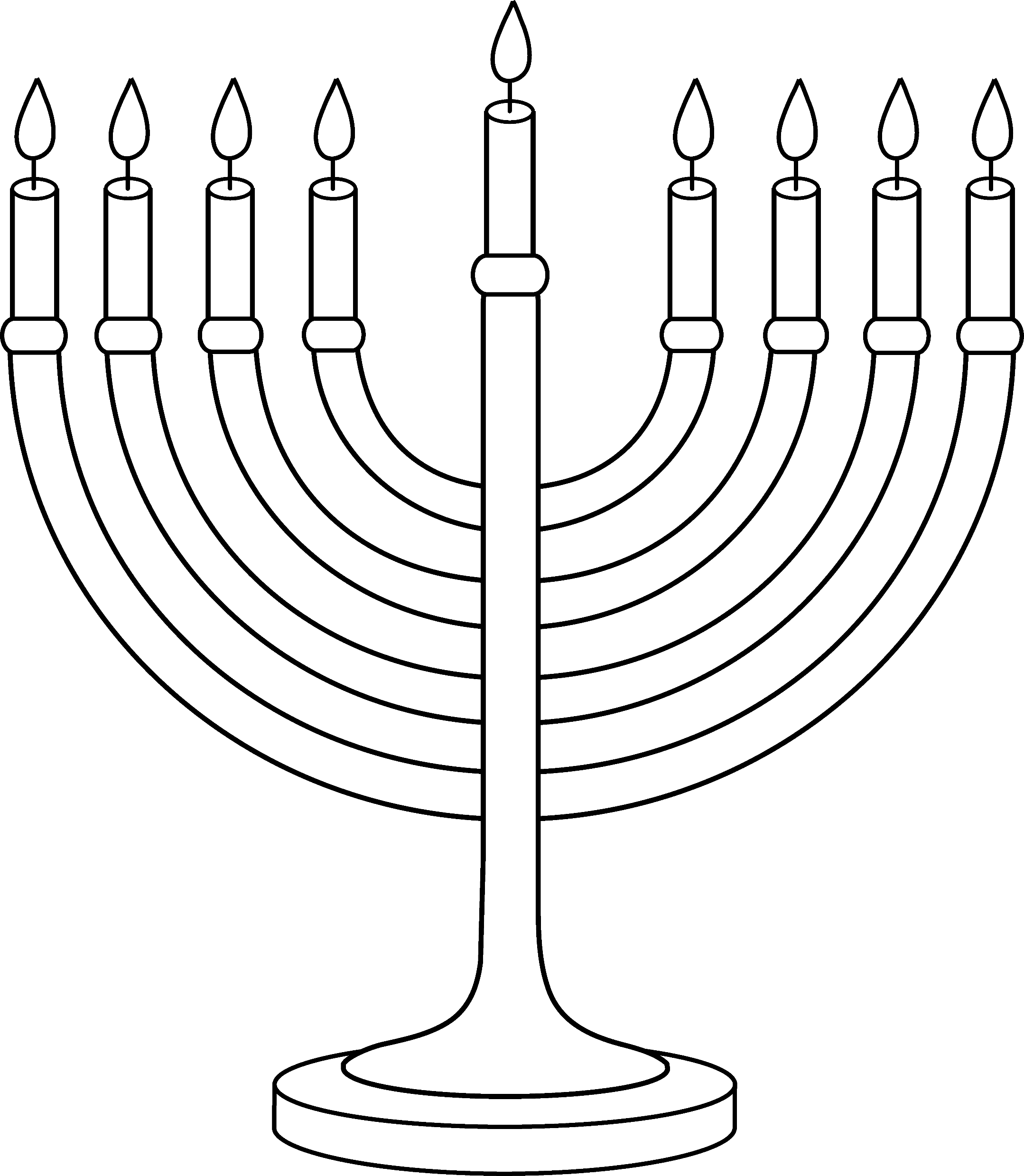 S
S
S
S
S
S
S
S
S
L
L
L
L
L
L
L
L
+
S
S
S
S
S
S
S
S
S
L
L
L
L
L
L
L
L
+